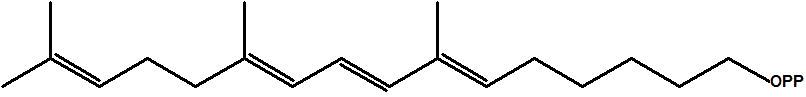 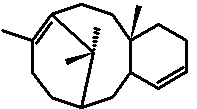 Geranylgeranyldiphosphat
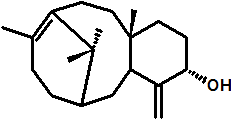 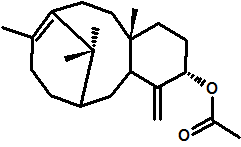 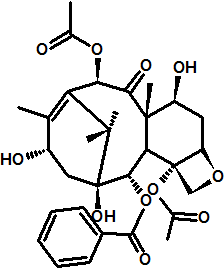 Baccatin III